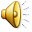 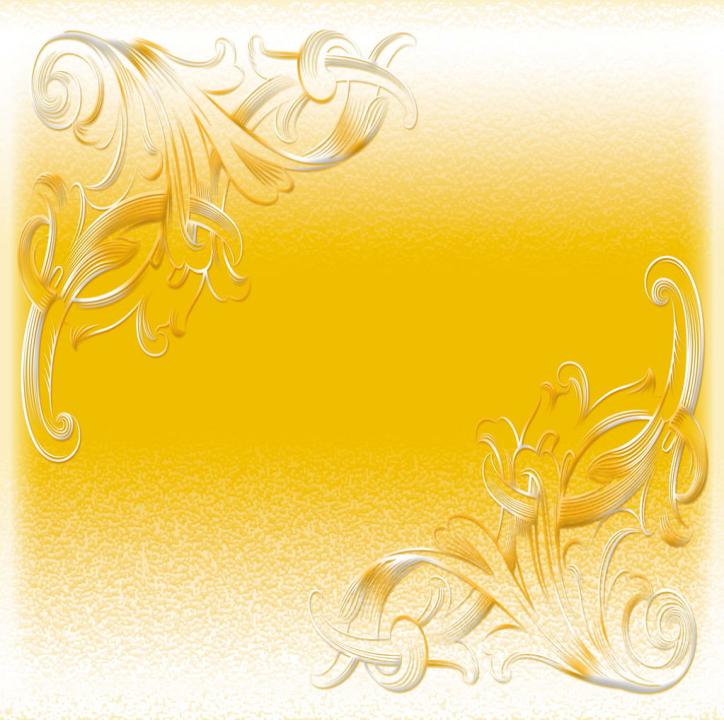 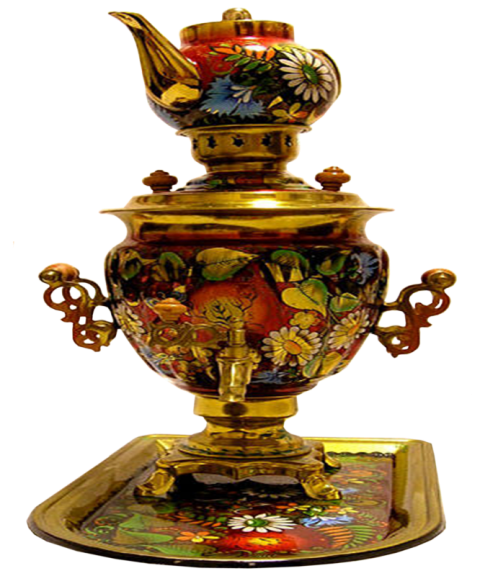 В гости к самовару
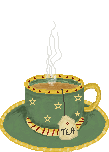 Работу выполнила: 
воспитатель Староминского СРЦН «Веста»
 Белозор Елена Николаевна
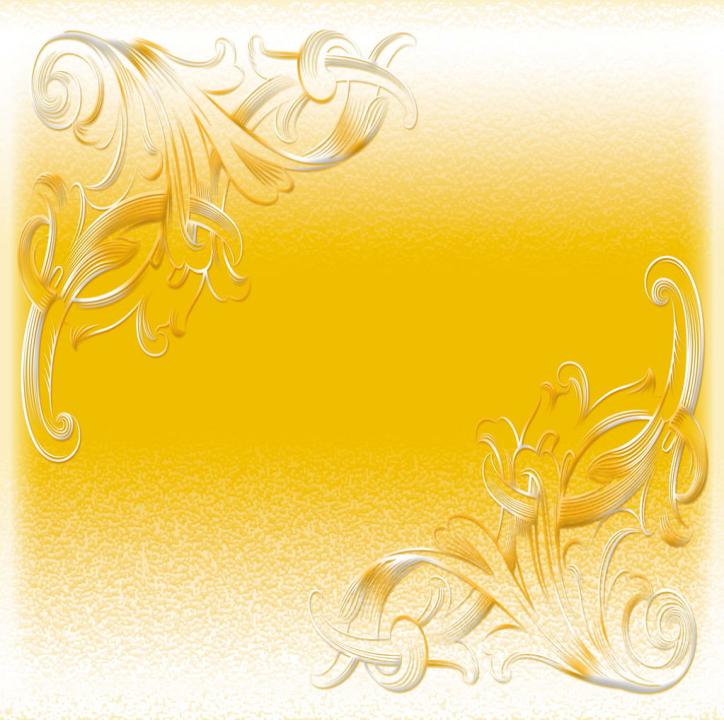 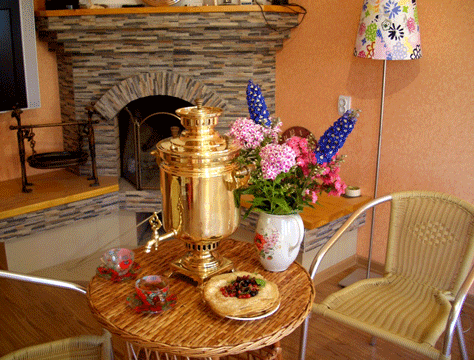 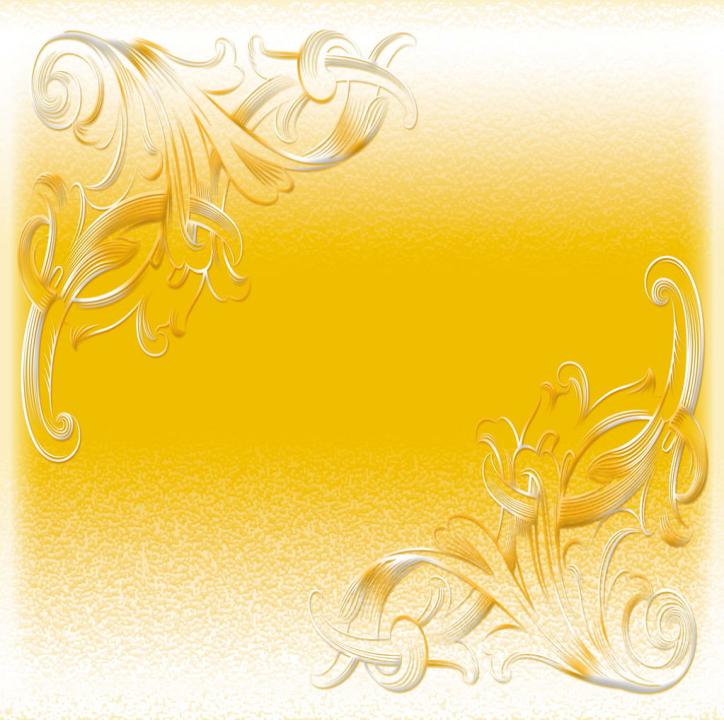 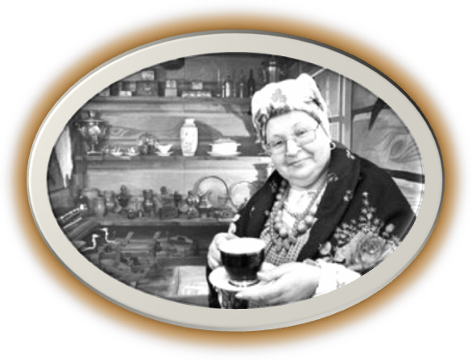 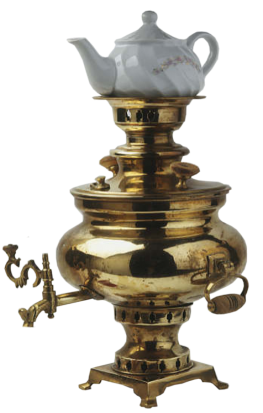 «Добро сидеть за самоваром!
И пить из блюдца не спеша.
Поёт, горит, исходит жаром
Его славянская душа!» 
А. Романов
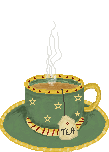 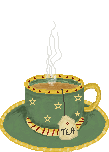 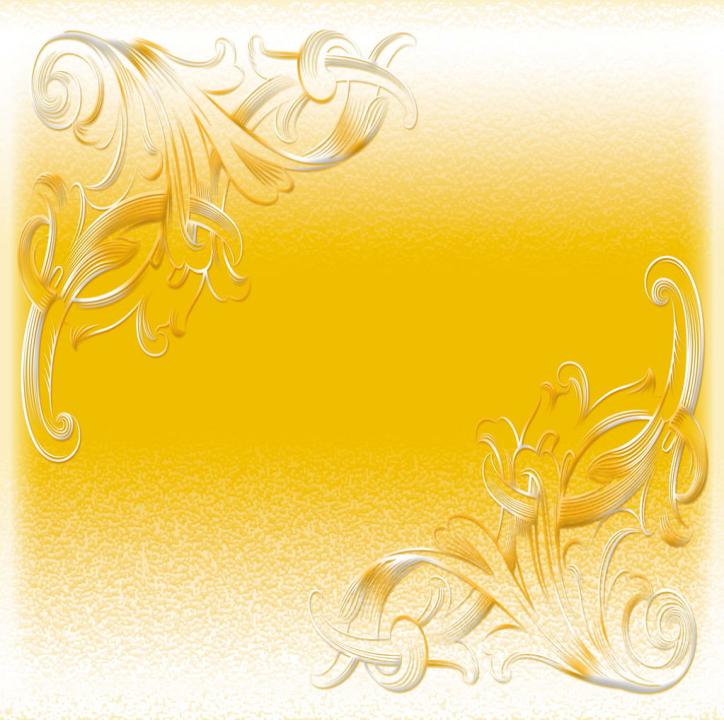 Русское чаепитие
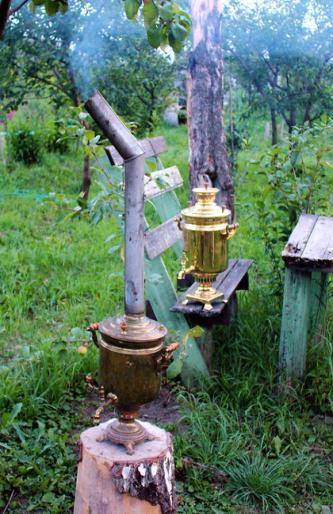 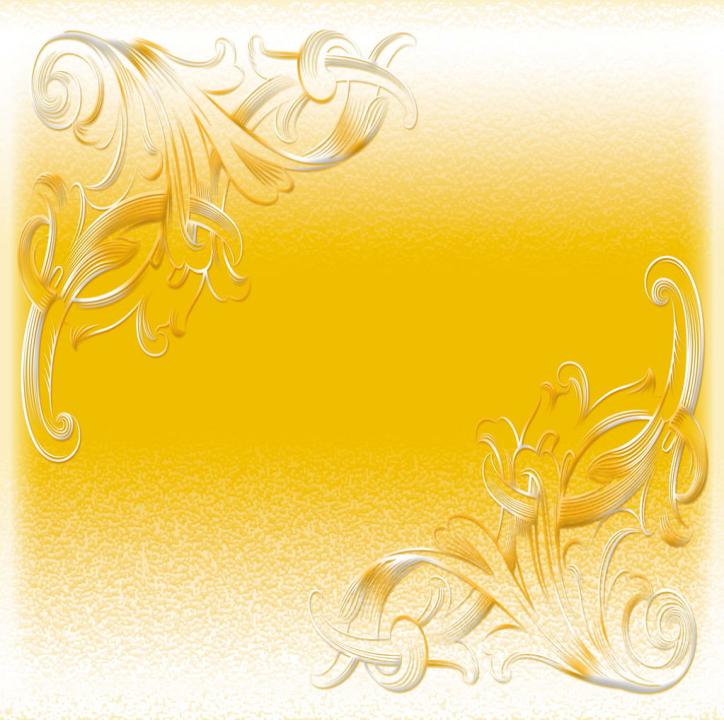 Тульские  самовары
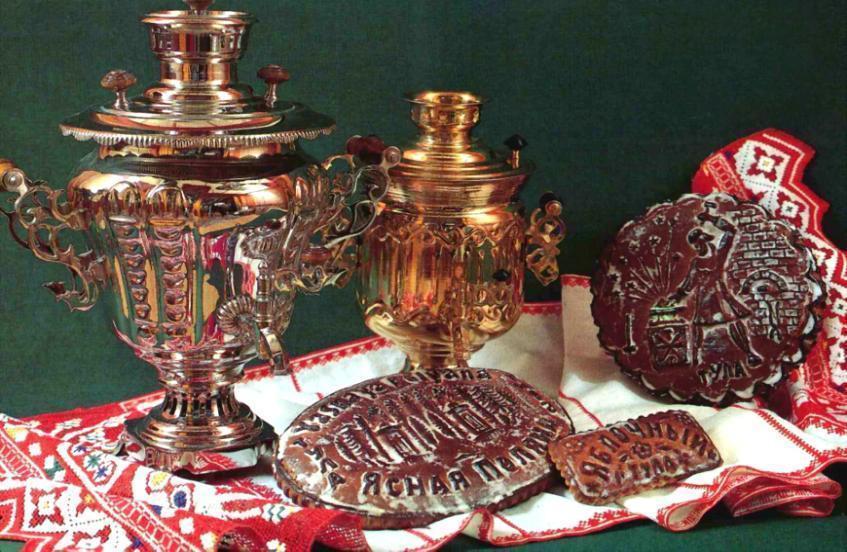 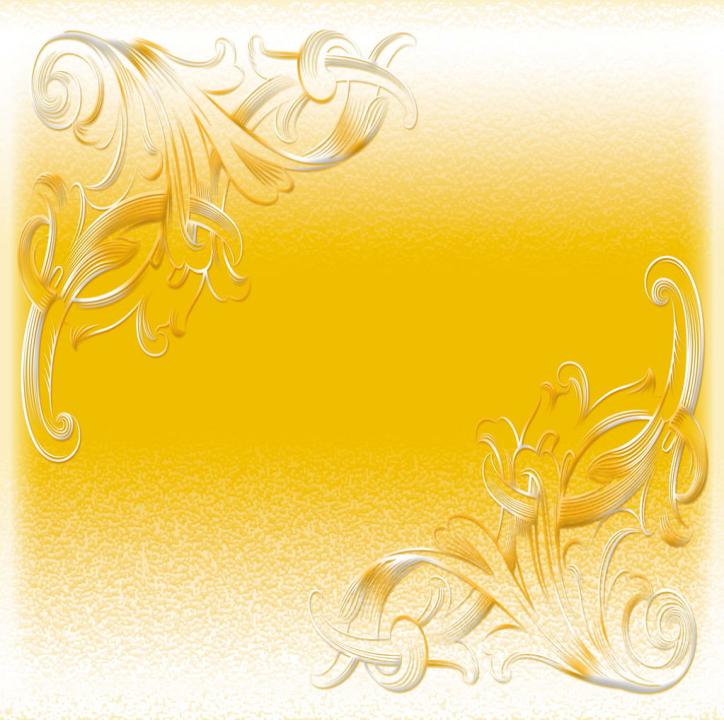 С а м о в а р ы
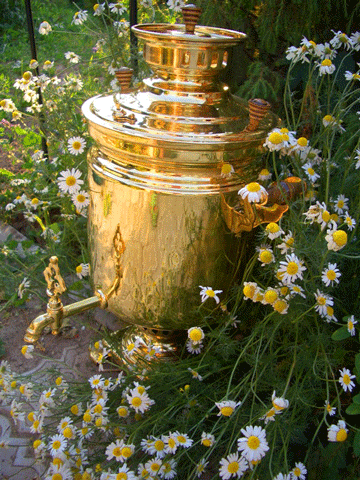 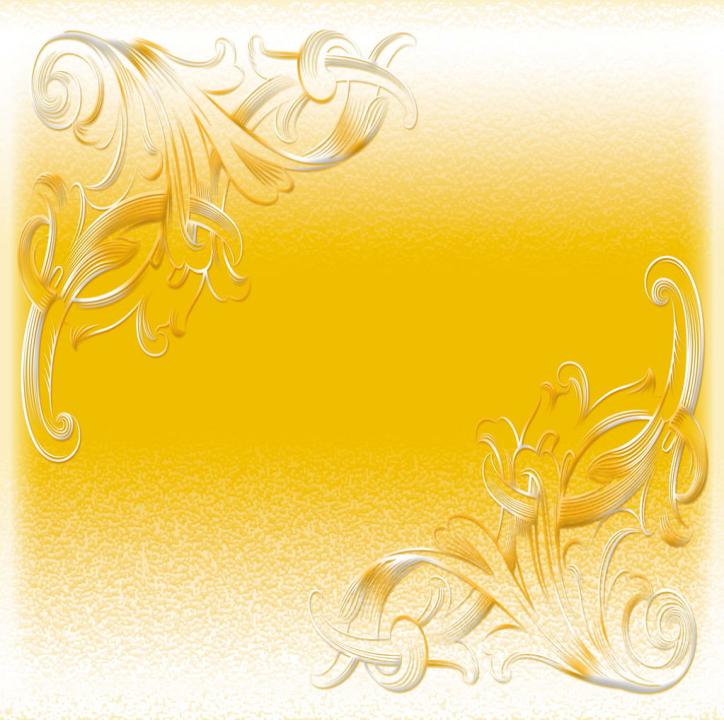 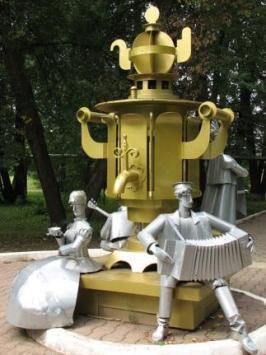 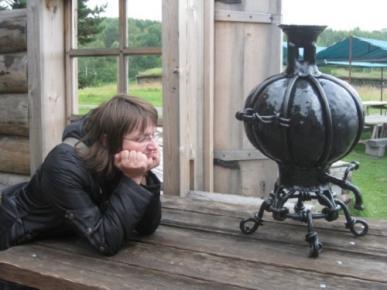 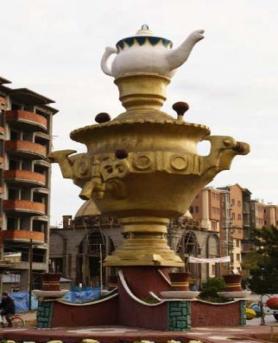 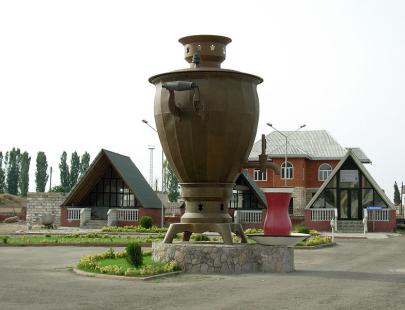 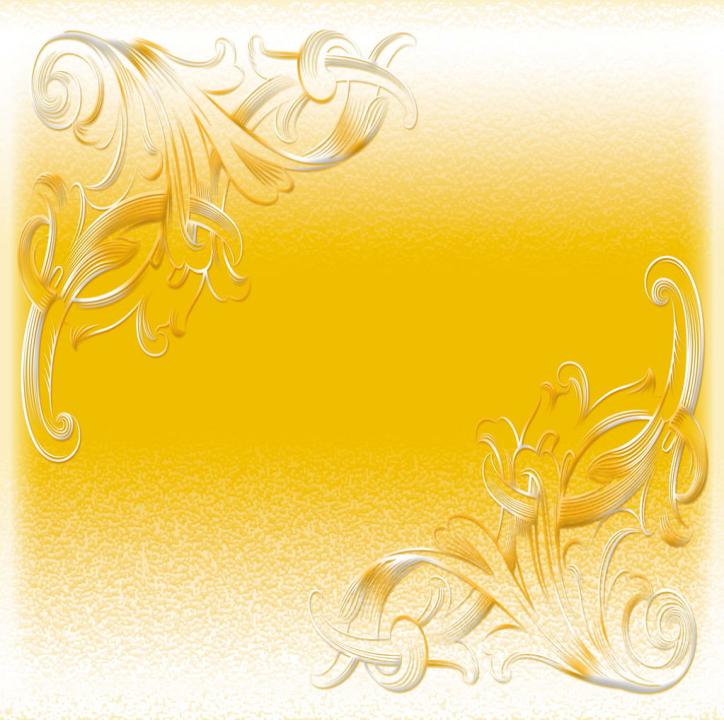 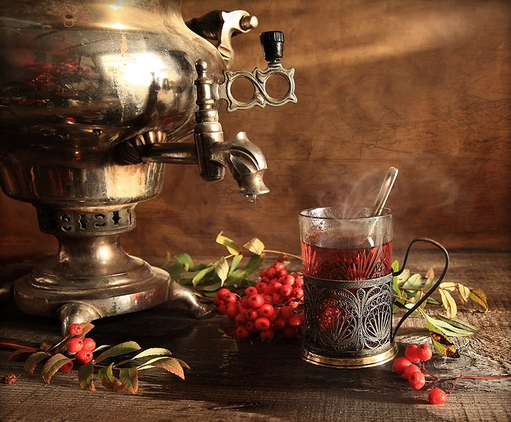 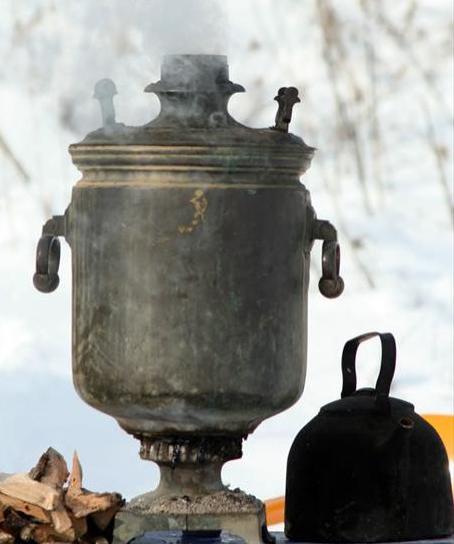 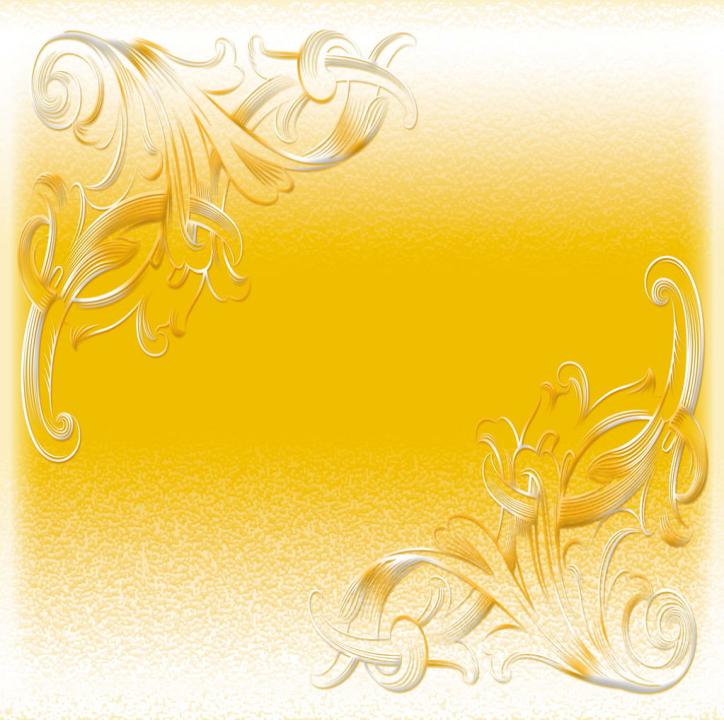 Фрагменты чаепития
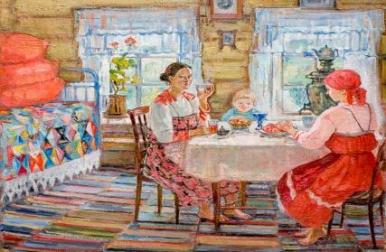 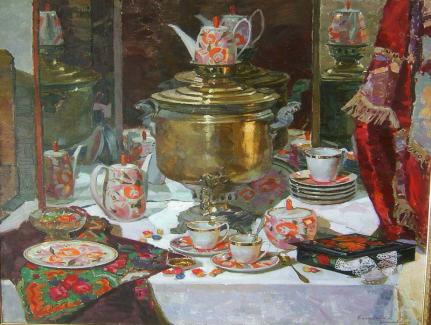 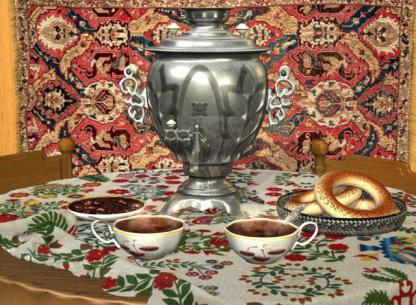 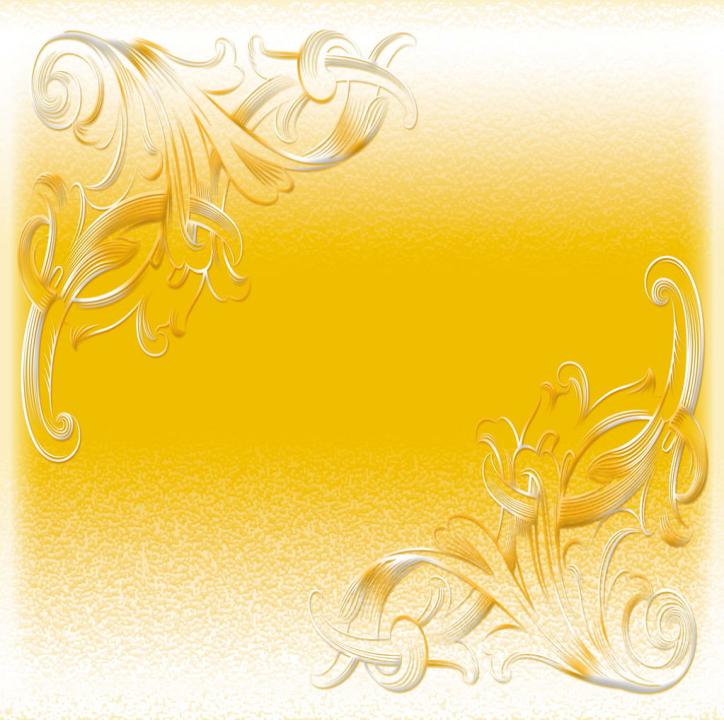 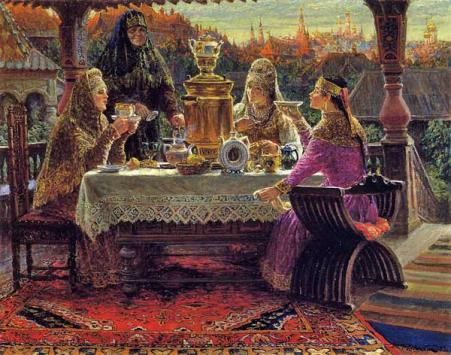 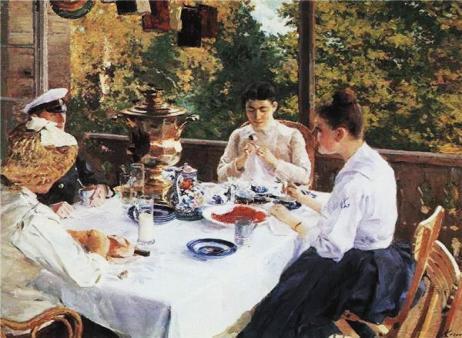 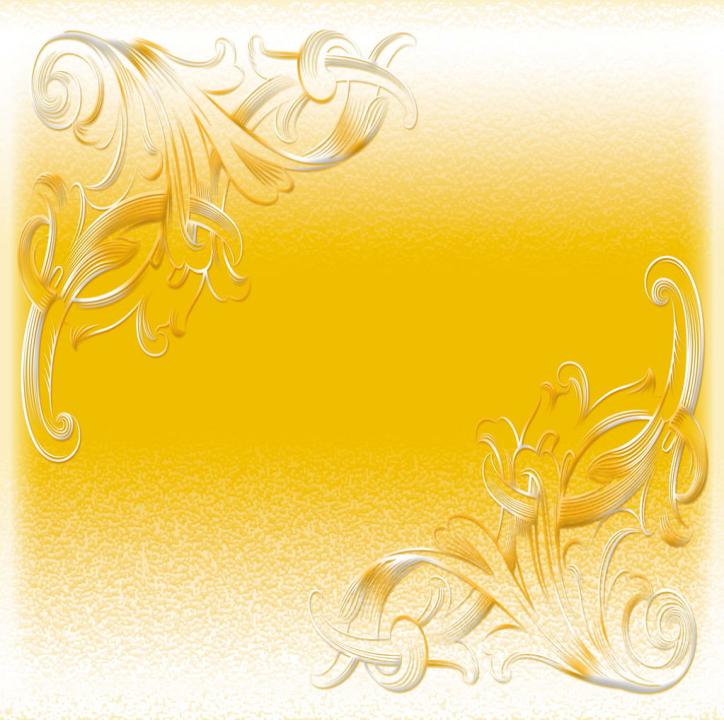 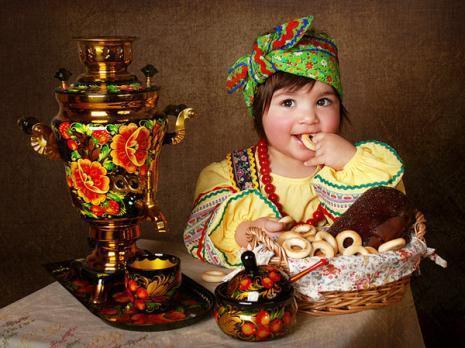 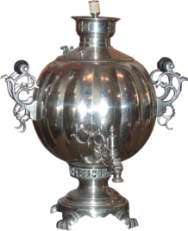 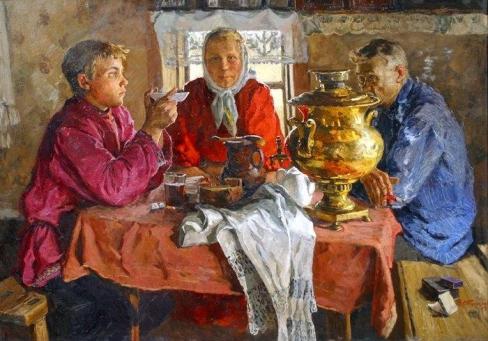 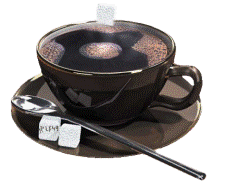 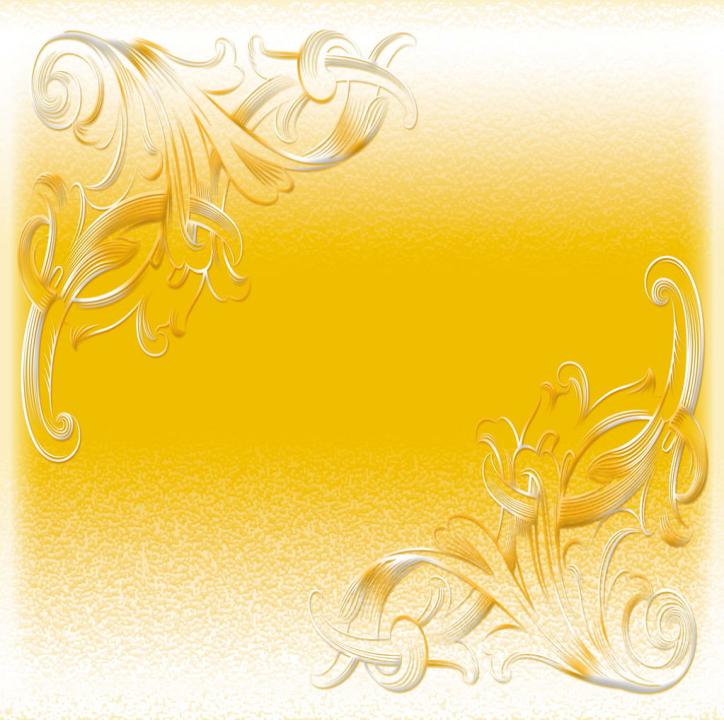 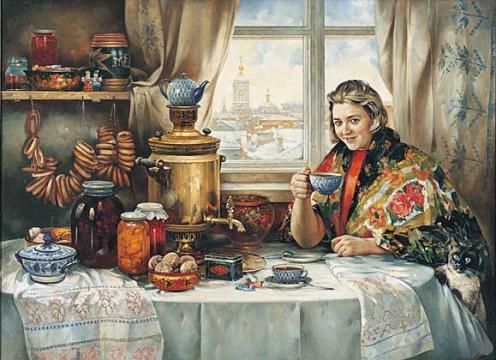 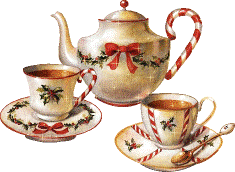 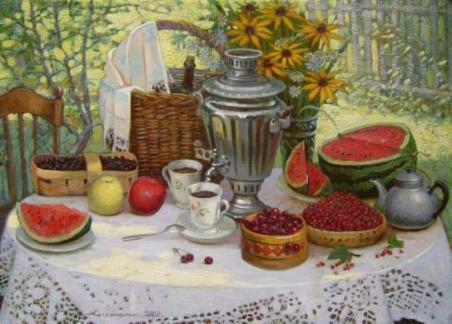 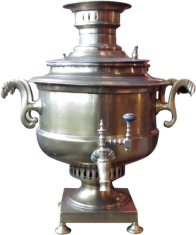 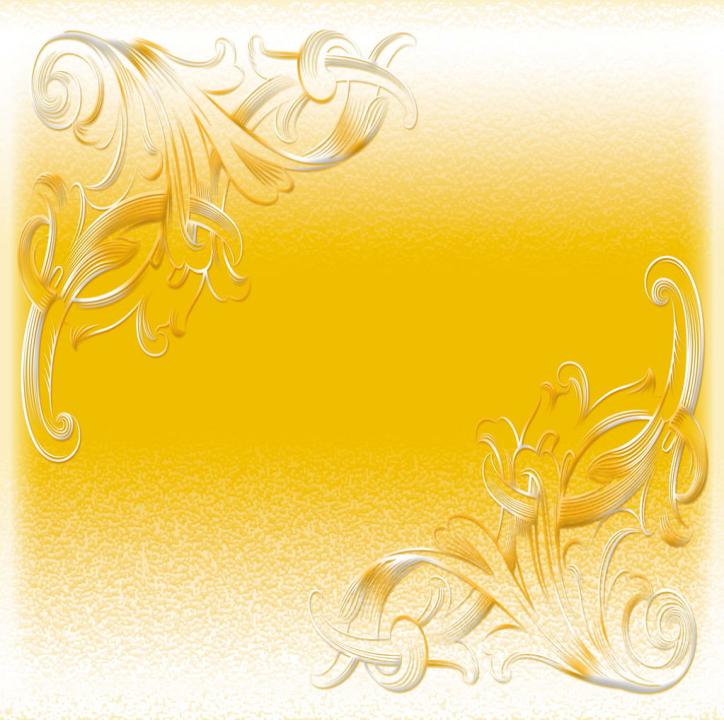 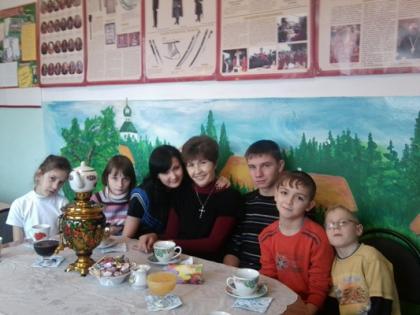 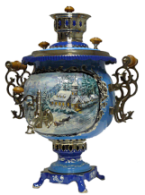 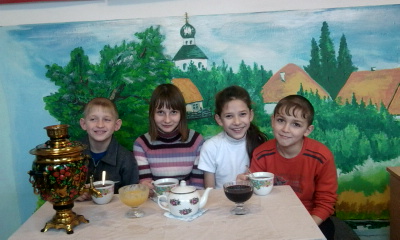 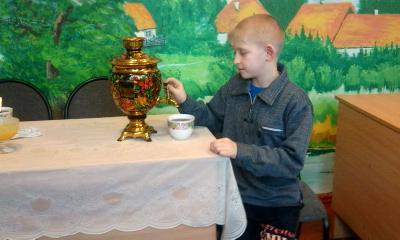 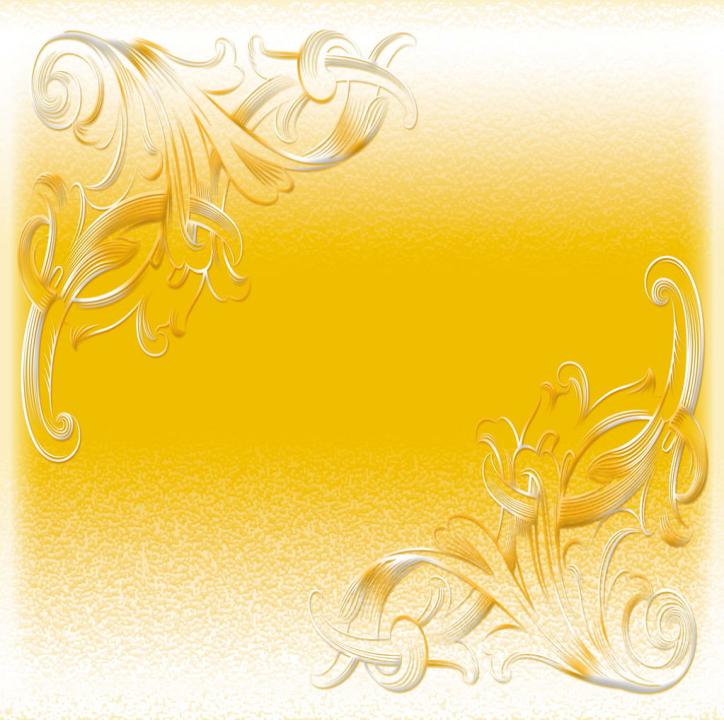 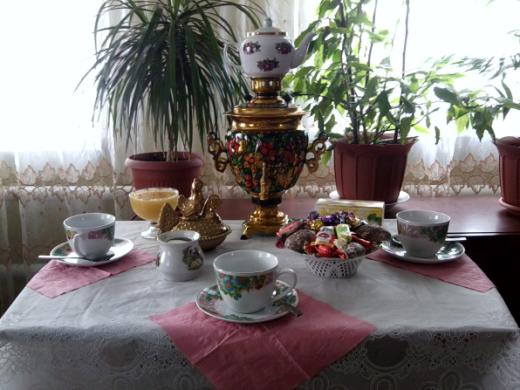 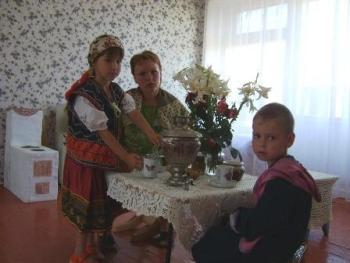 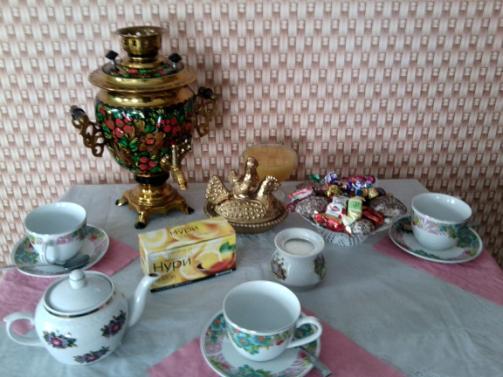 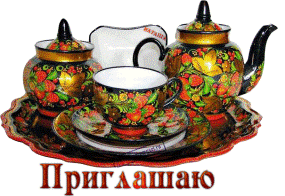 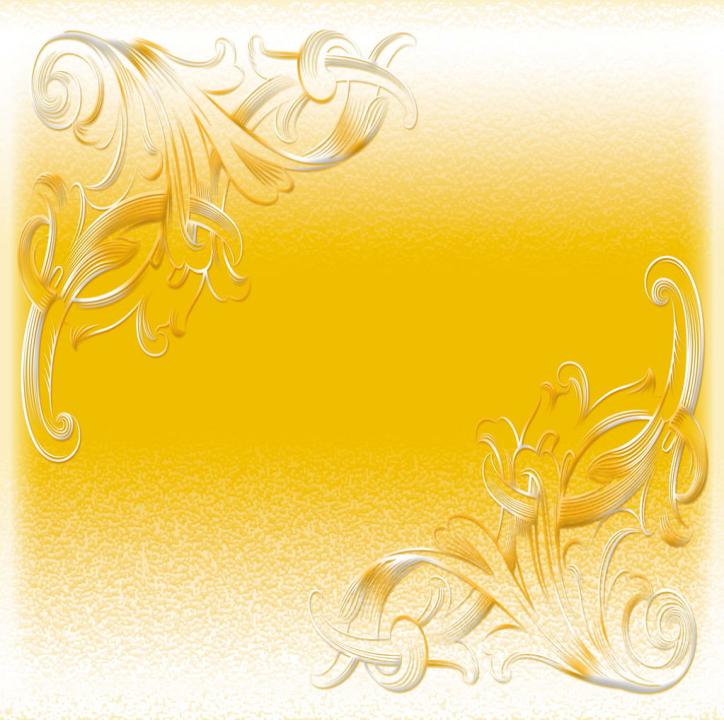 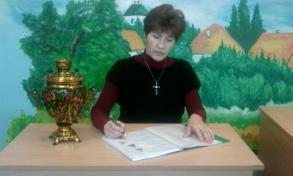 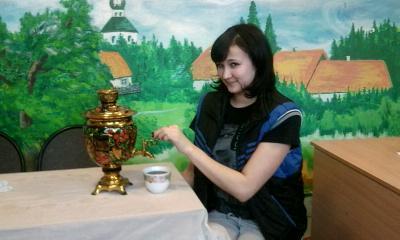 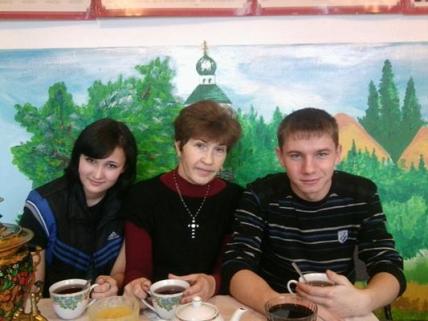 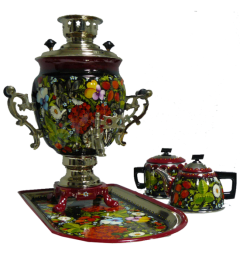 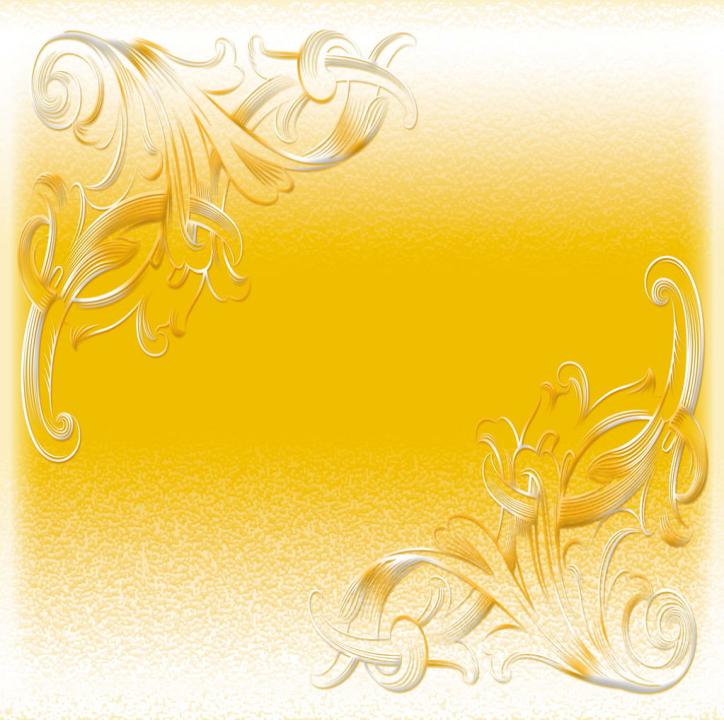 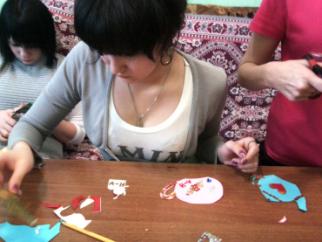 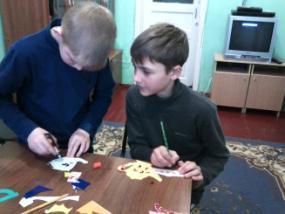 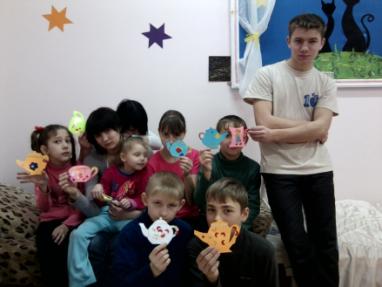 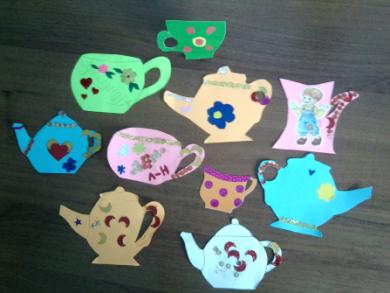 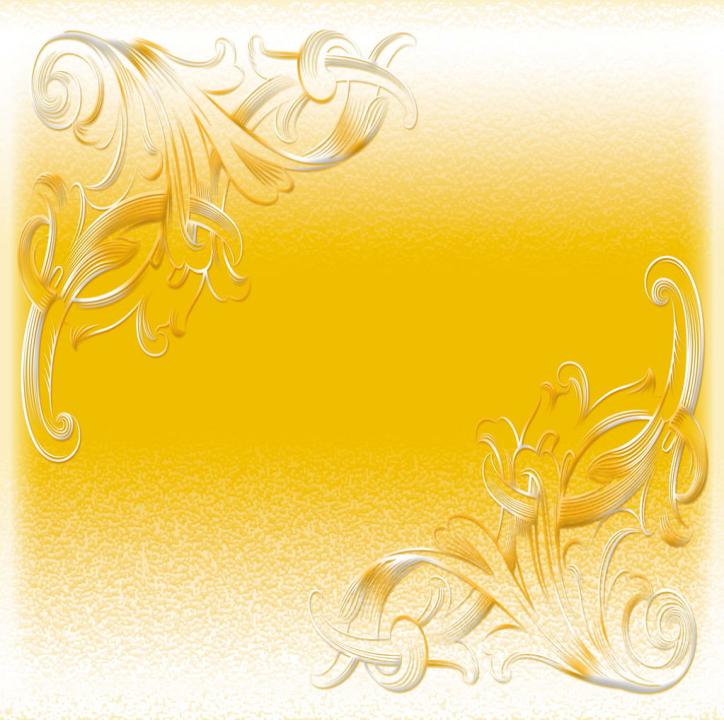 Приятного  чаепития
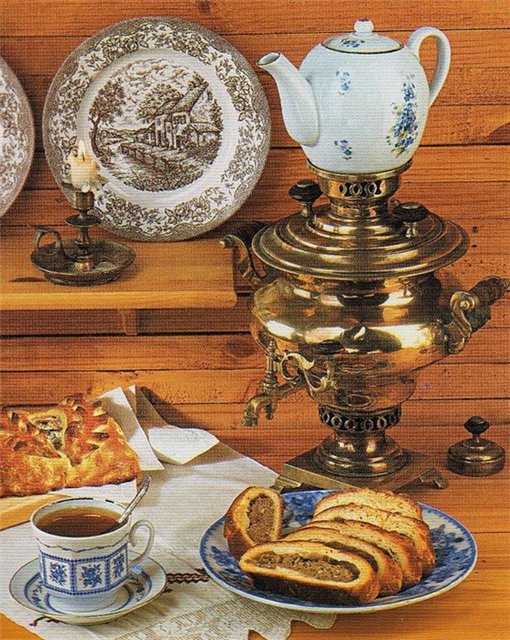 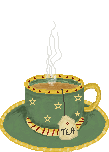